CVPR 2019 Tutorial on Map Synchronization
Introduction
Xiaowei Zhou
Junyan Zhu
Tinghui Zhou
Qixing Huang
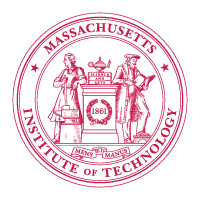 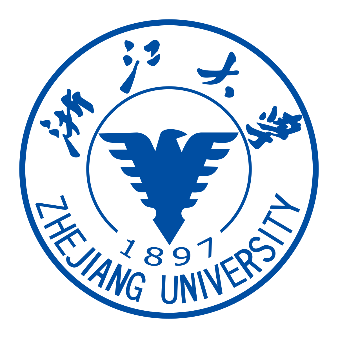 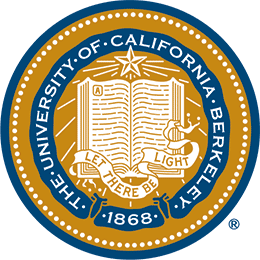 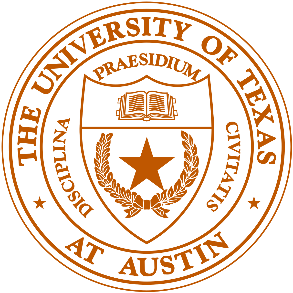 Speakers
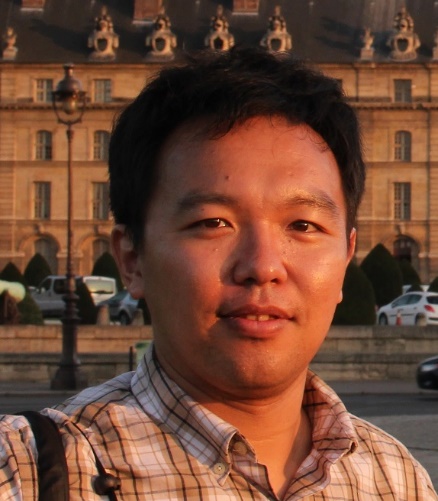 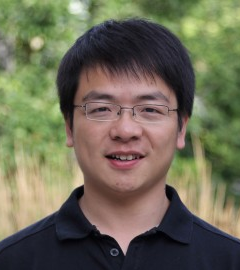 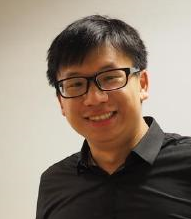 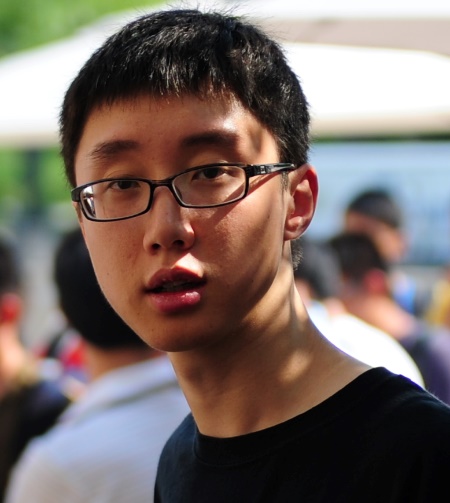 Map Synchronization?
Map
Synchronization
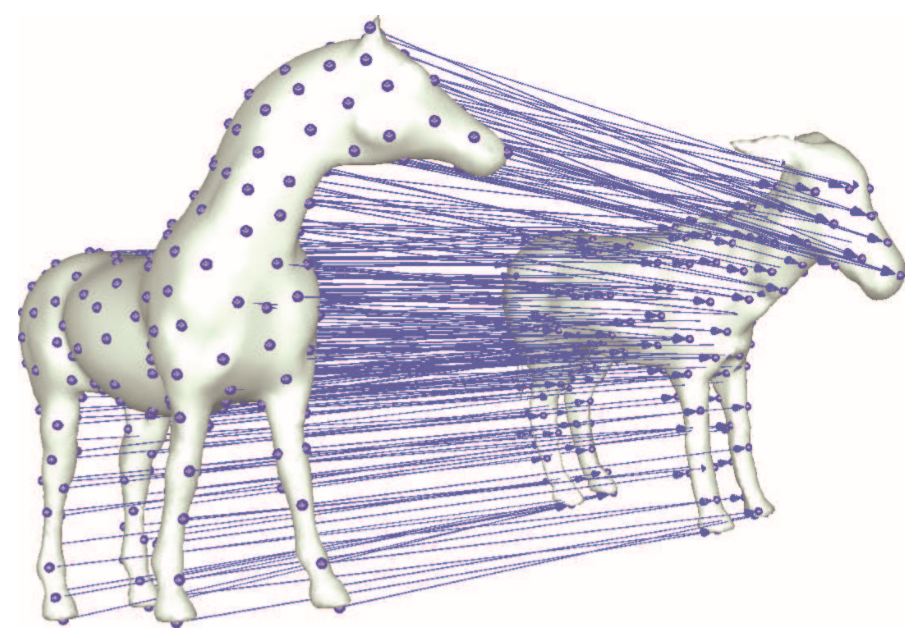 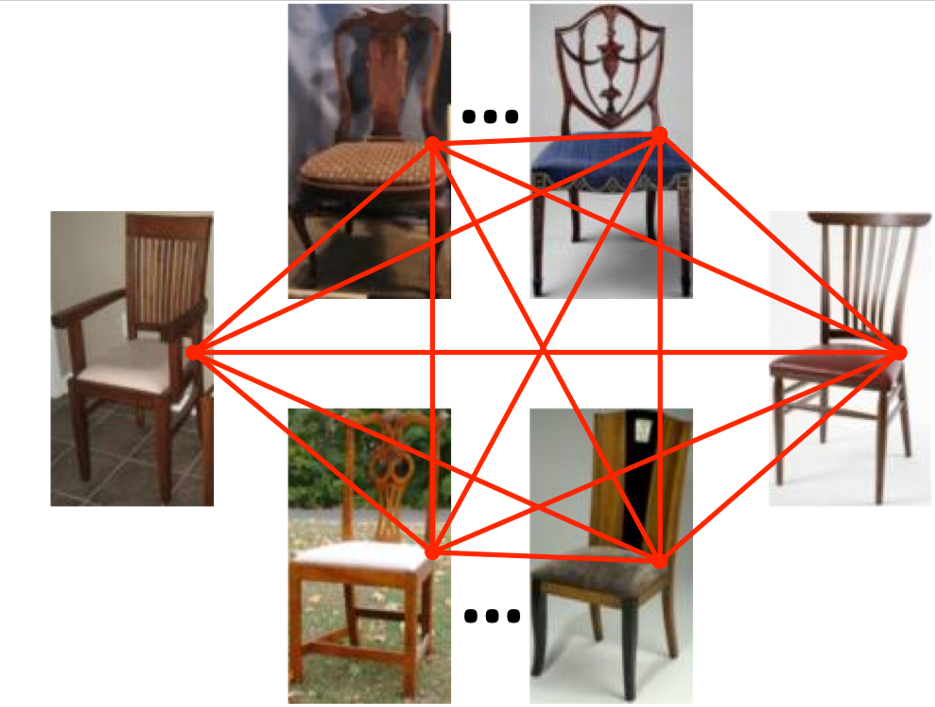 Maps between sets
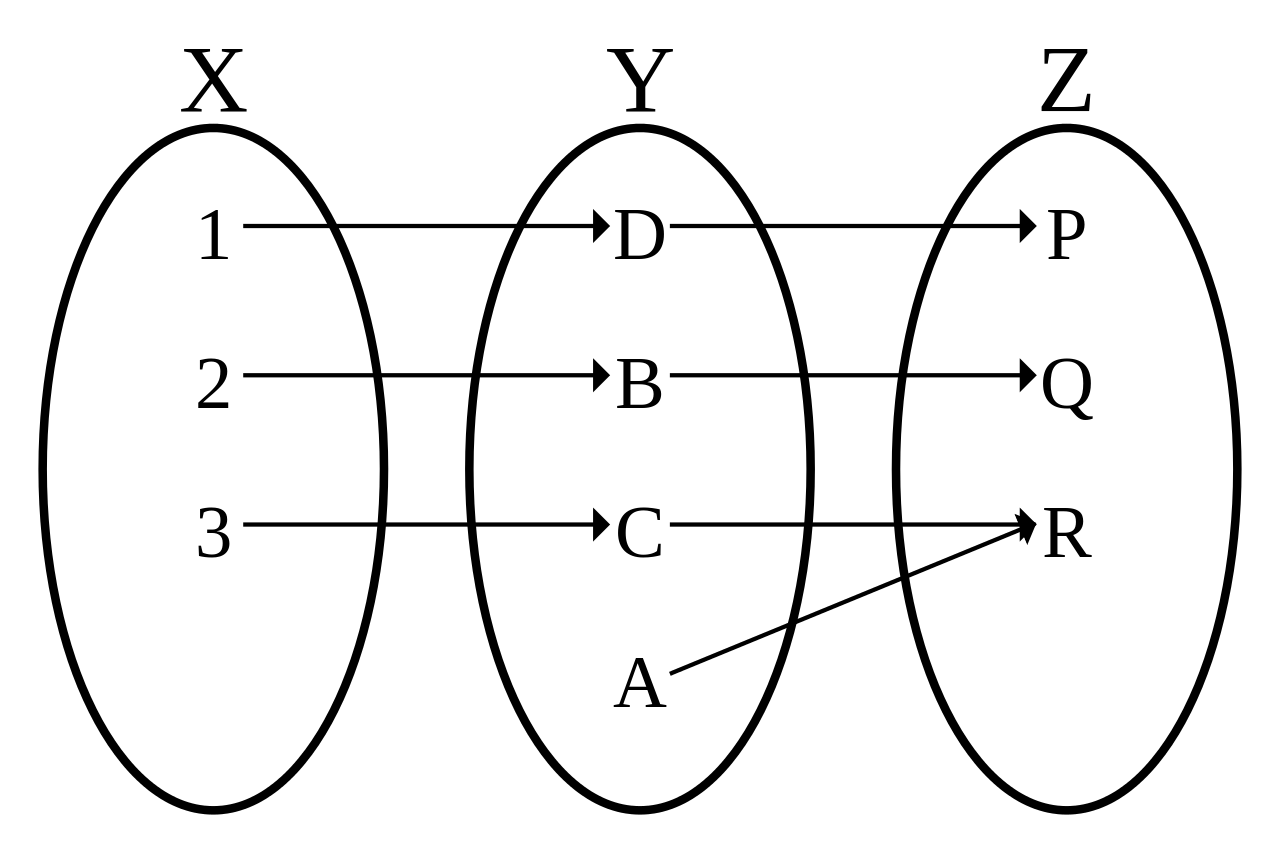 Source: https://en.wikipedia.org/wiki/Bijection
Maps can take many forms
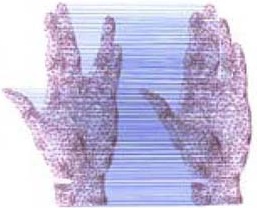 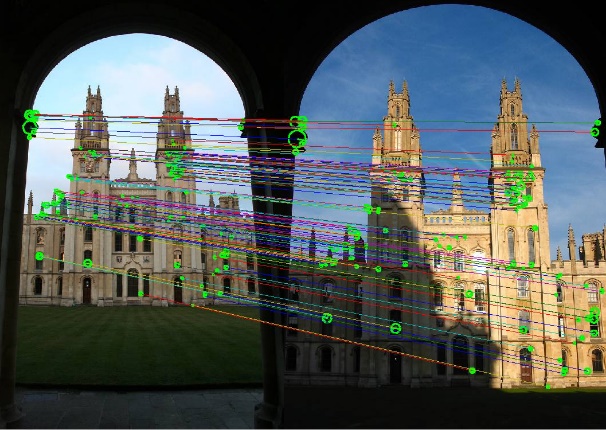 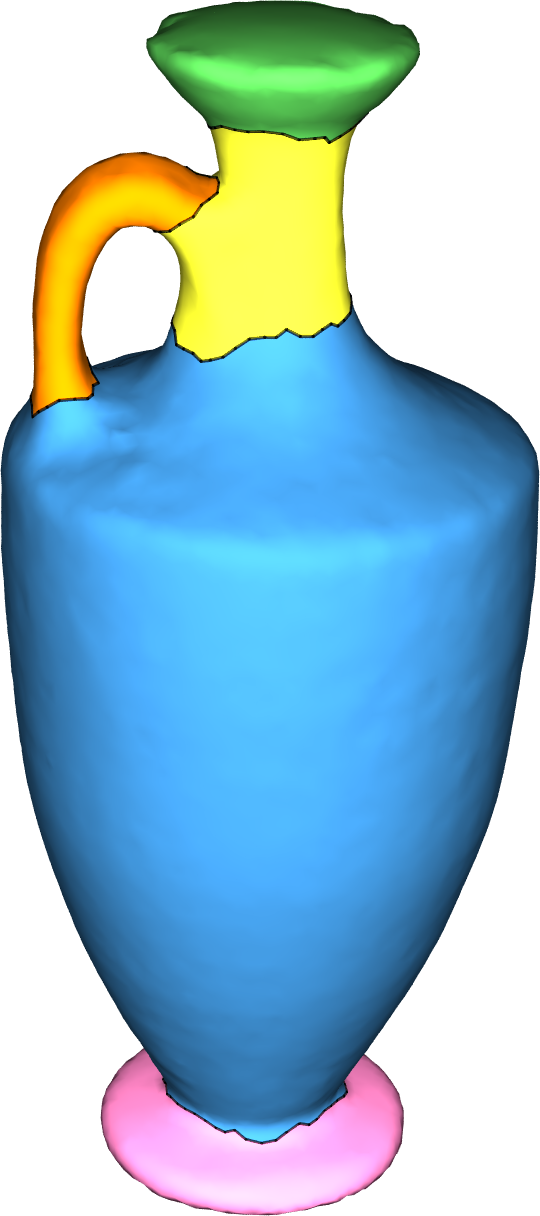 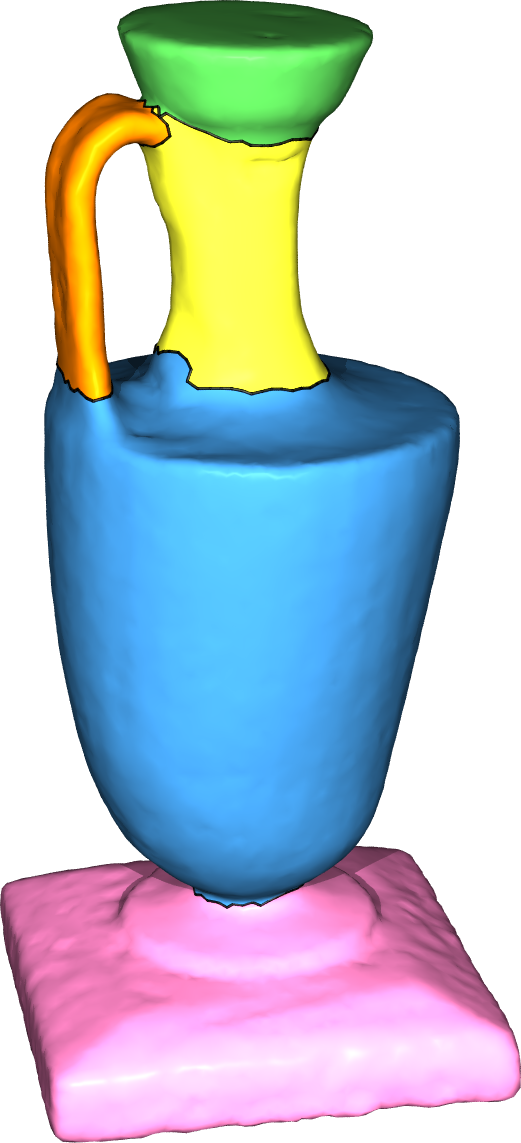 Dense correspondences
Feature correspondences
Segment correspondences
Source: http://www.robots.ox.ac.uk/~vgg/practicals/instance-recognition/index.html
Application in information propagation
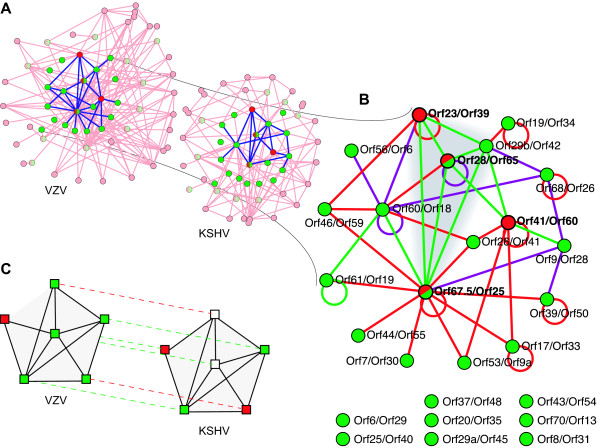 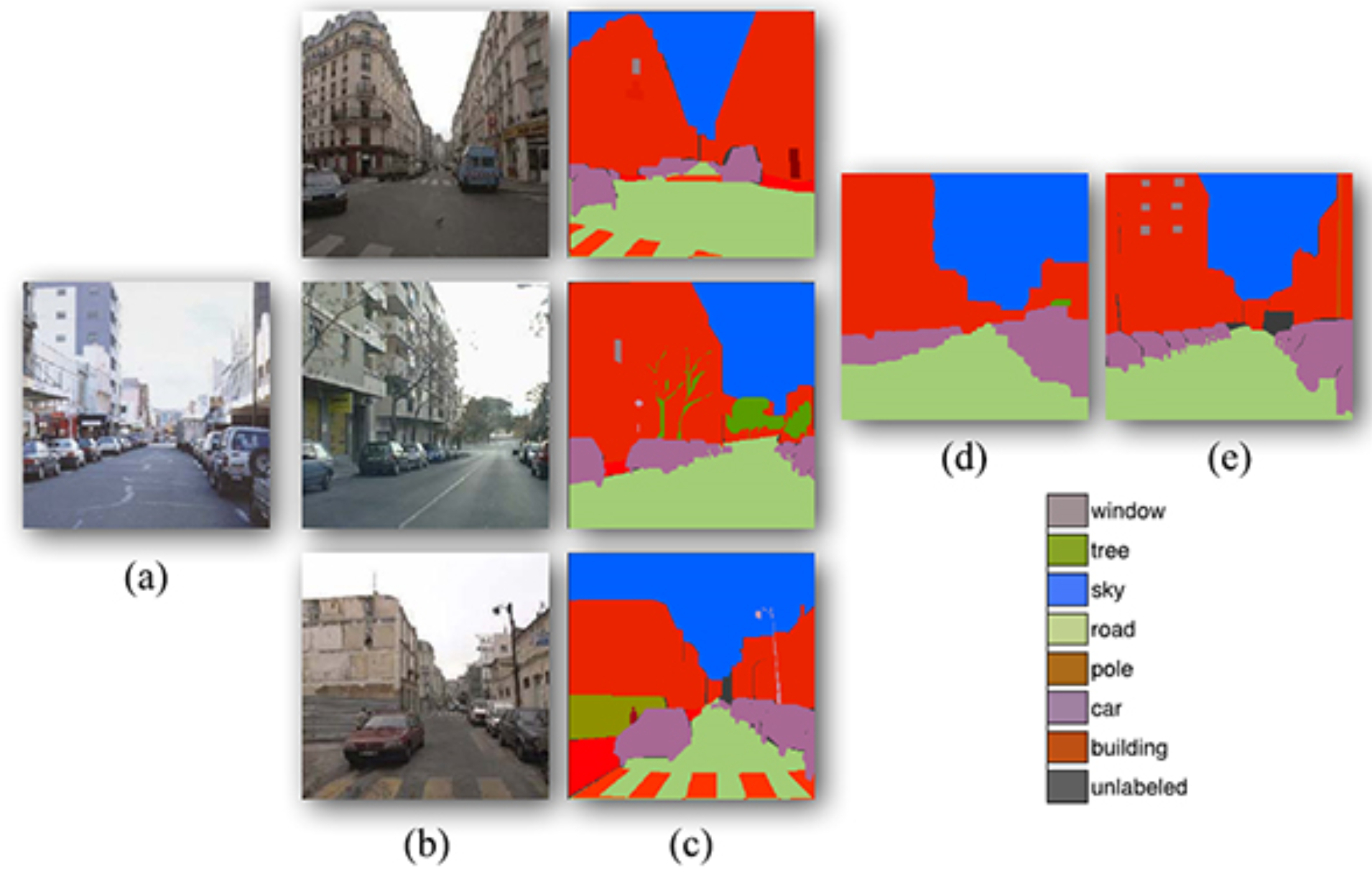 Protein-protein interaction network alignment
[Kolar et al. 08]
Nonparametric Scene Parsing
[Liu et al. 11]
Application in 3D Reconstruction
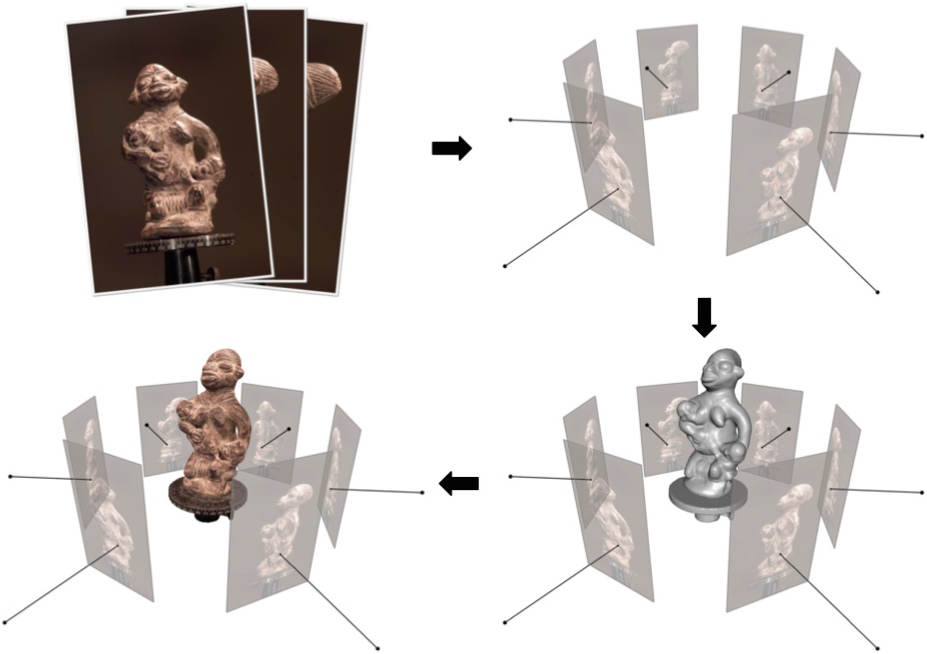 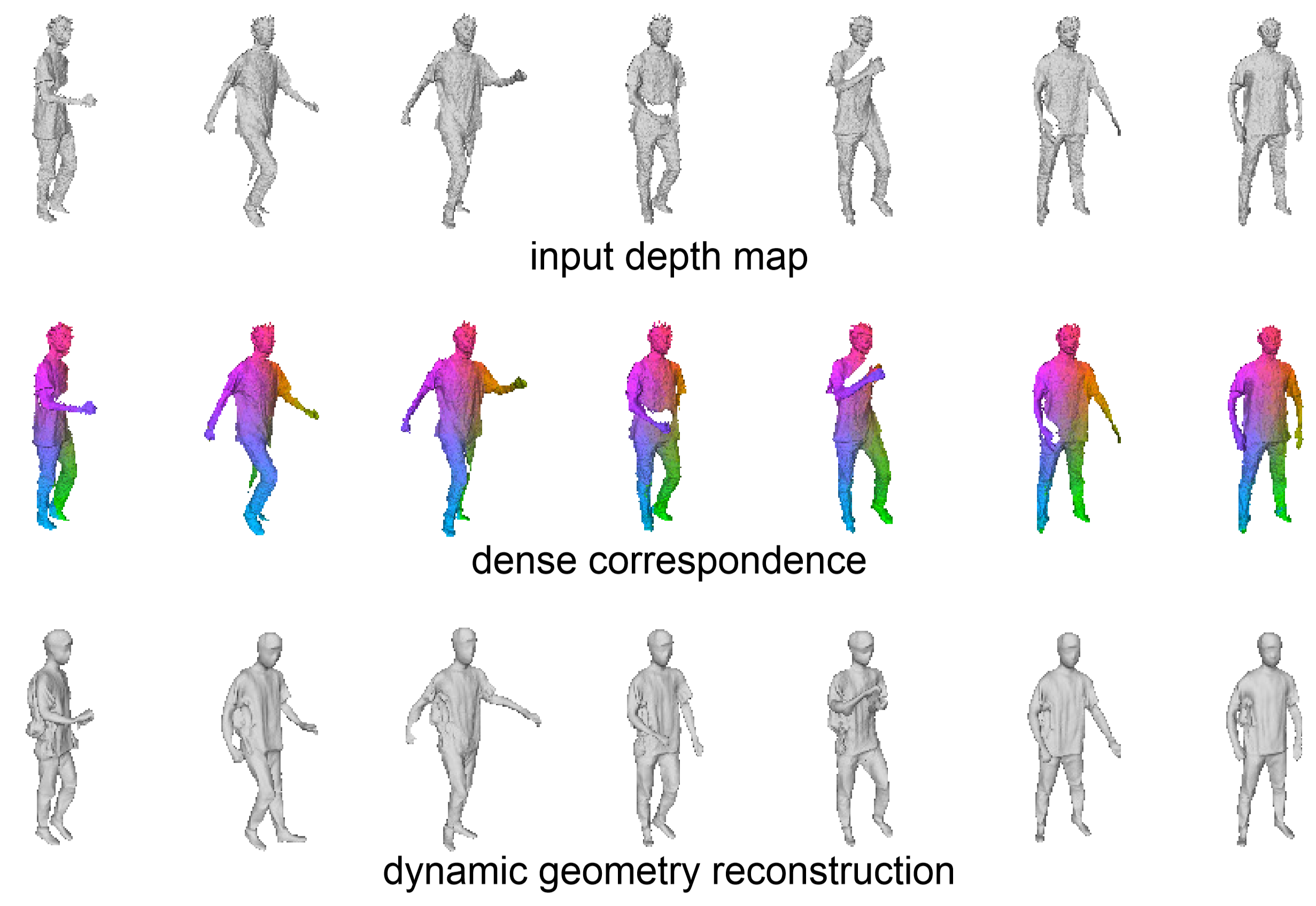 Dynamic geometry reconstruction
[Li et al. 15]
Multiview Stereo 
[Furukawa and Hernandez 15]
Neural networks are maps
Approximate any function given sufficient data
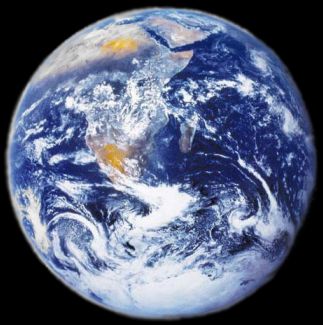 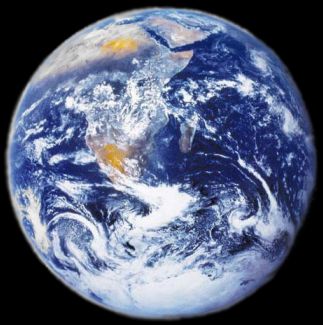 Monocular reconstruction
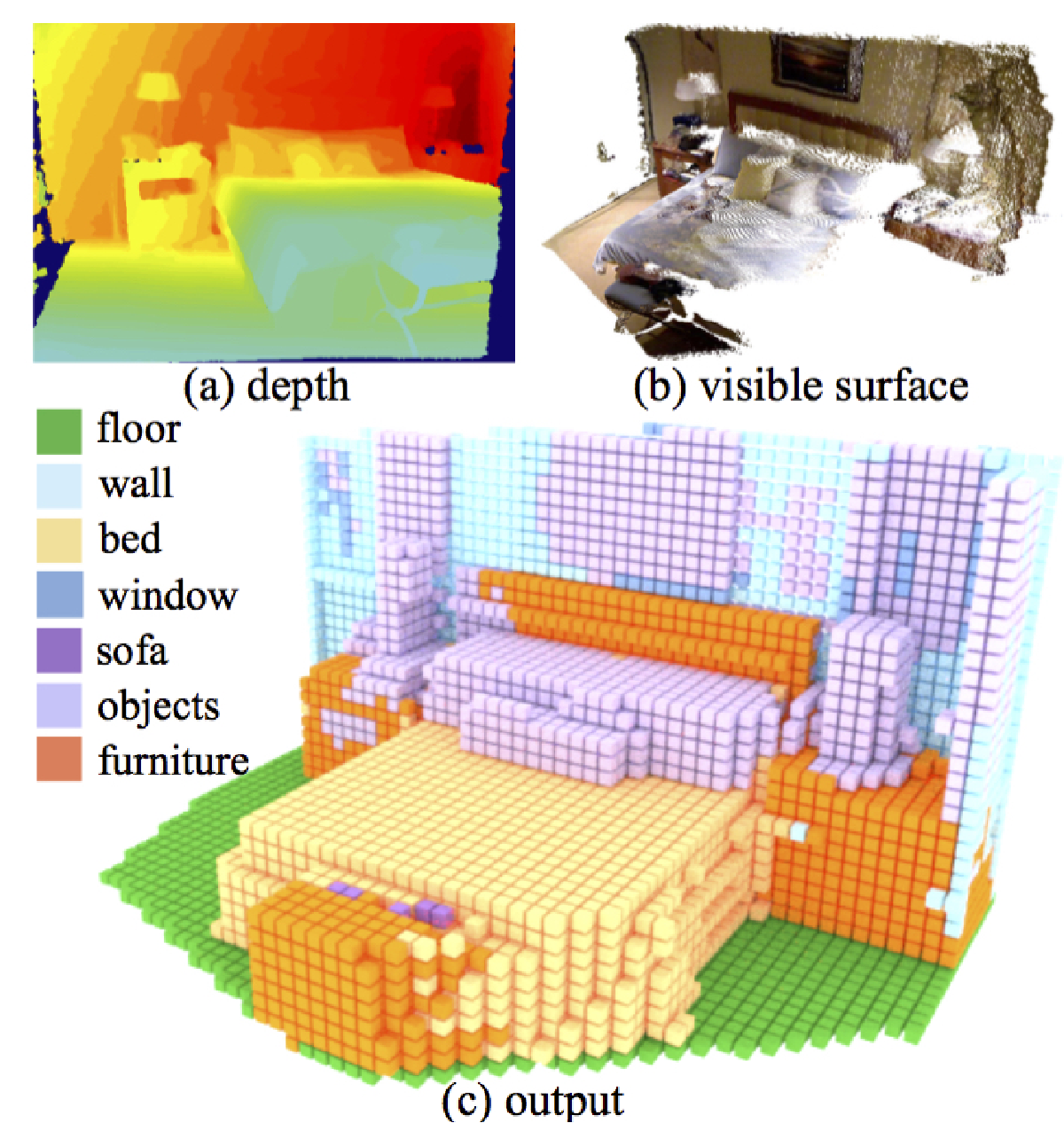 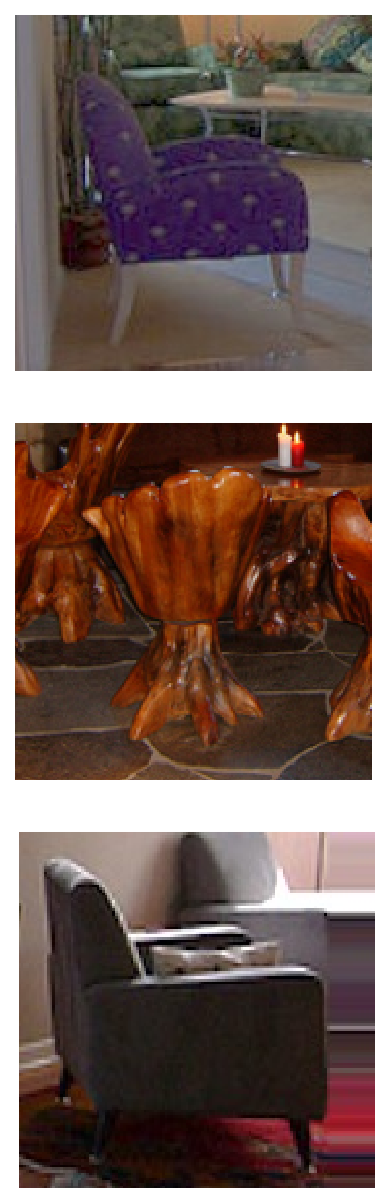 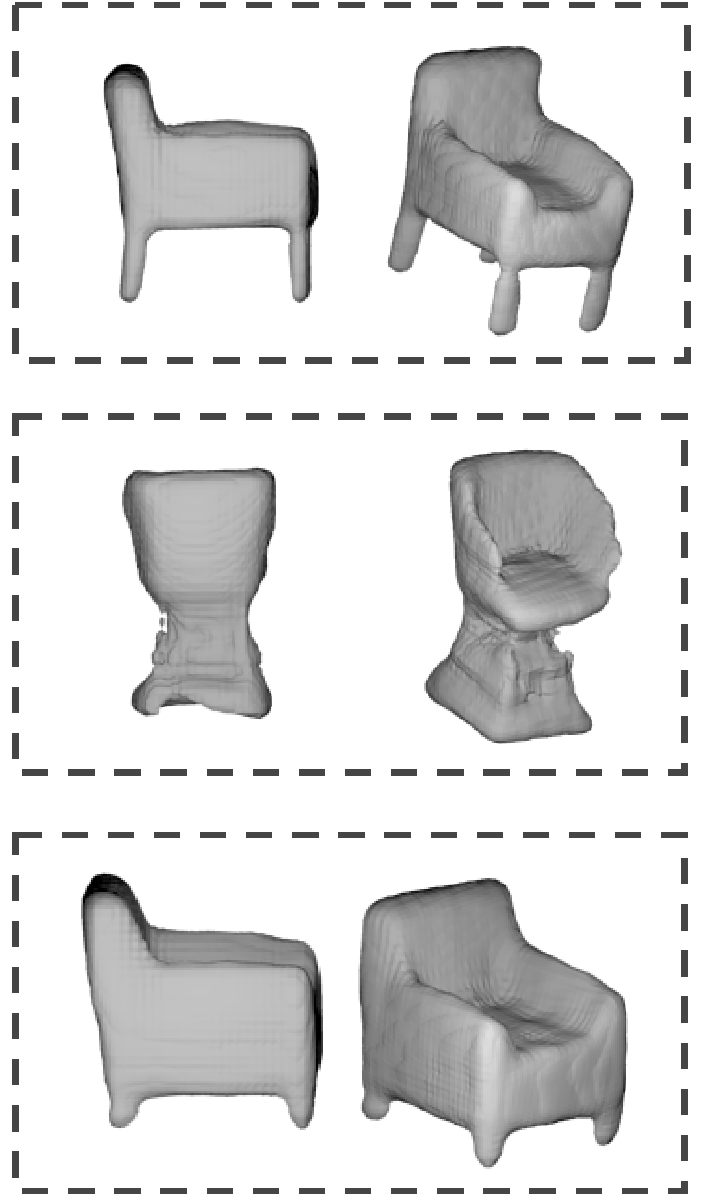 MarrNet [Wu et al. 17]
Semantic scene completion [Song et al. 17]
Space of images
Space of 3D models
Image Captioning
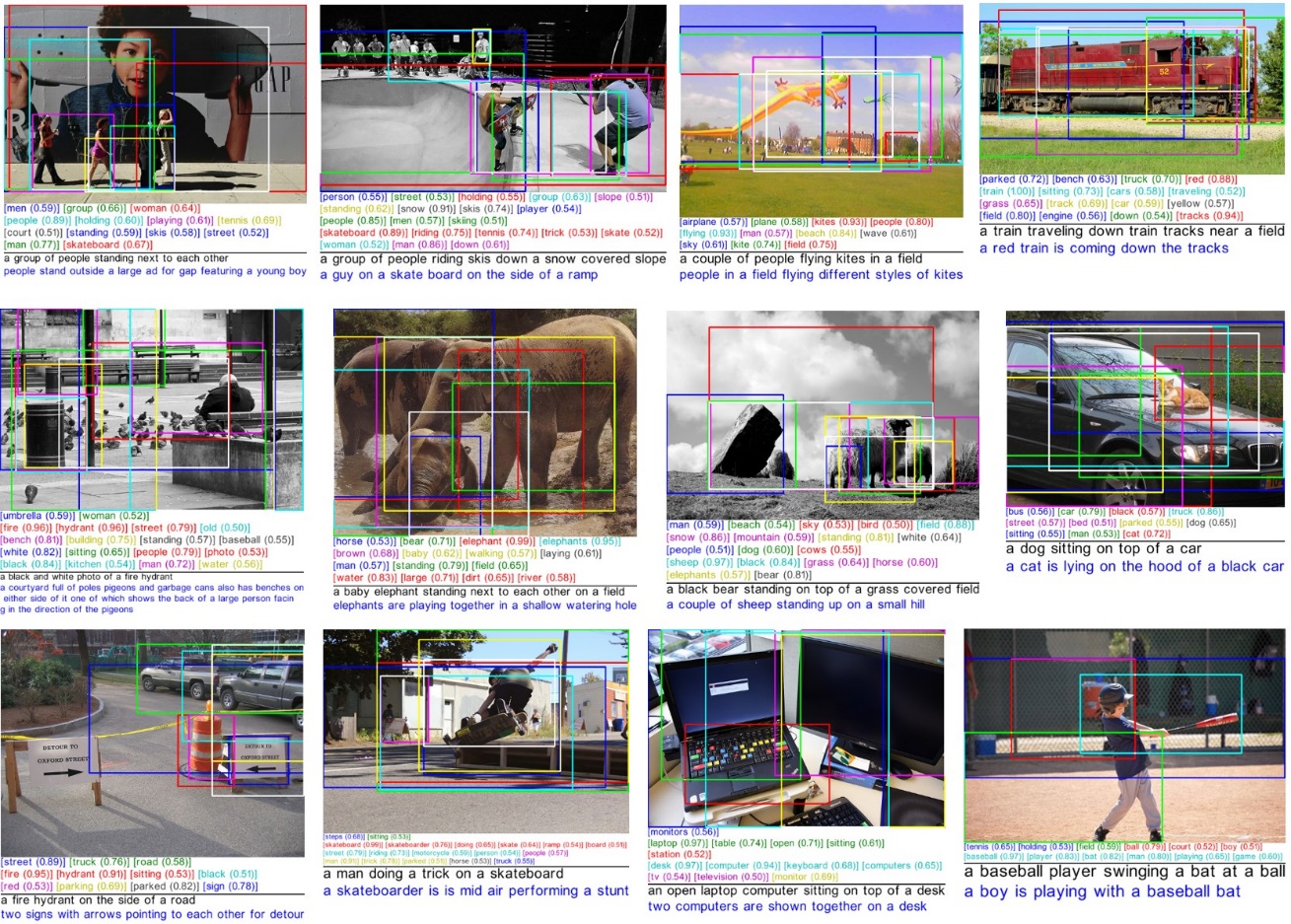 Space of images
Space of natural language descriptions
The promise of joint map computation
Ambiguities in assembling pieces
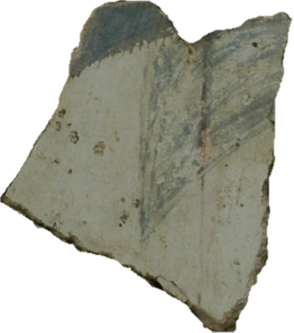 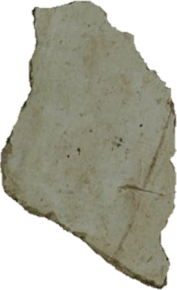 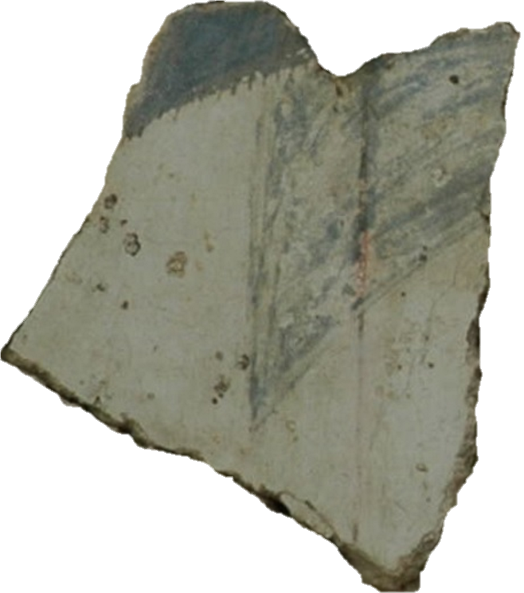 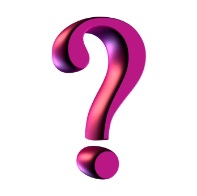 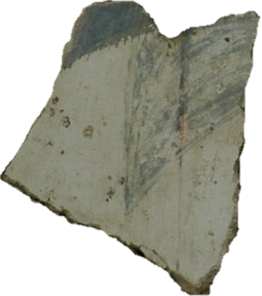 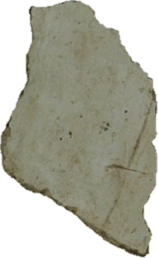 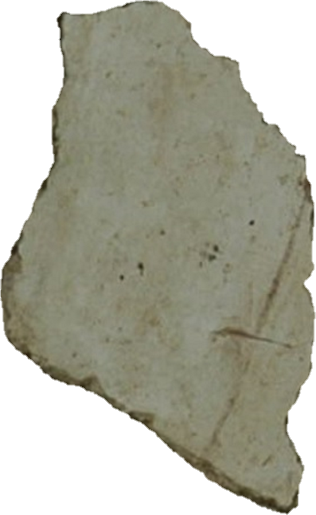 [Speaker Notes: Let me give a concrete example in terms of assembling fractured pieces, which I believe many of you have done such tasks before.  However, this is usually a hard task, and in this example, we have ambiguities when assembling these two pieces. The major reason is that these two pieces do not provide sufficient information for establishing the map.]
Resolving ambiguities by looking at additional pieces
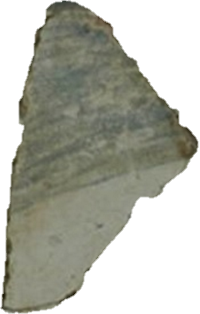 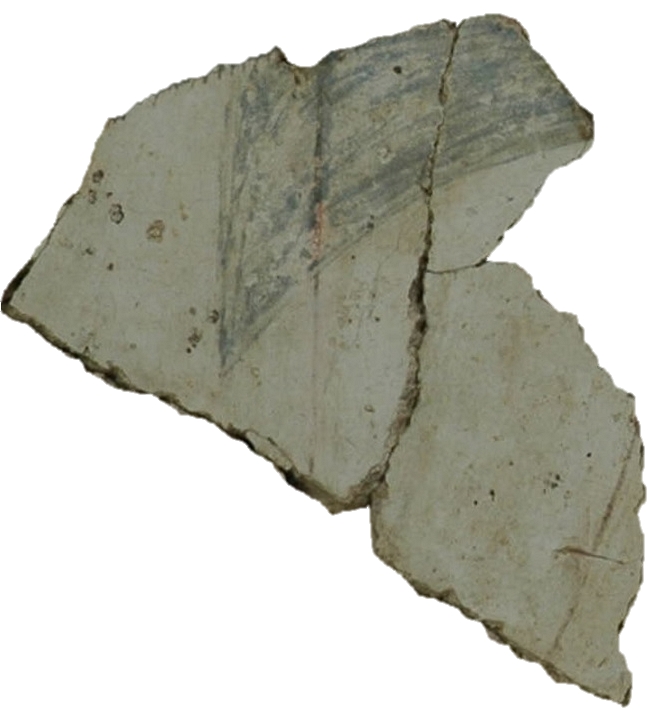 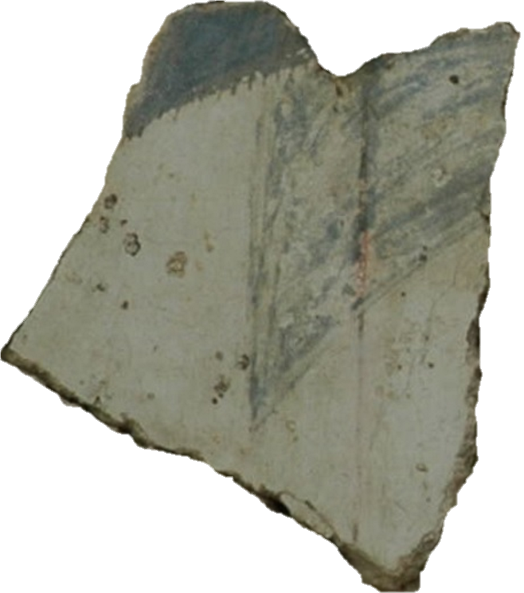 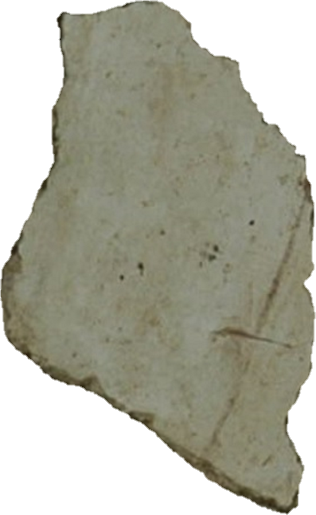 [Speaker Notes: To resolve these ambiguities, we typically look at additional pieces. In this case, there is a strong match between the additional piece show on the top and the piece on the left. This leads to a strong match among these three pieces. In other words, this additional piece tells us how to match the first two pieces. So it is important to jointly establish the maps.]
Resolving ambiguities by looking at additional pieces
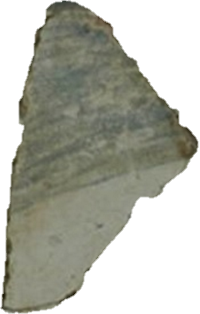 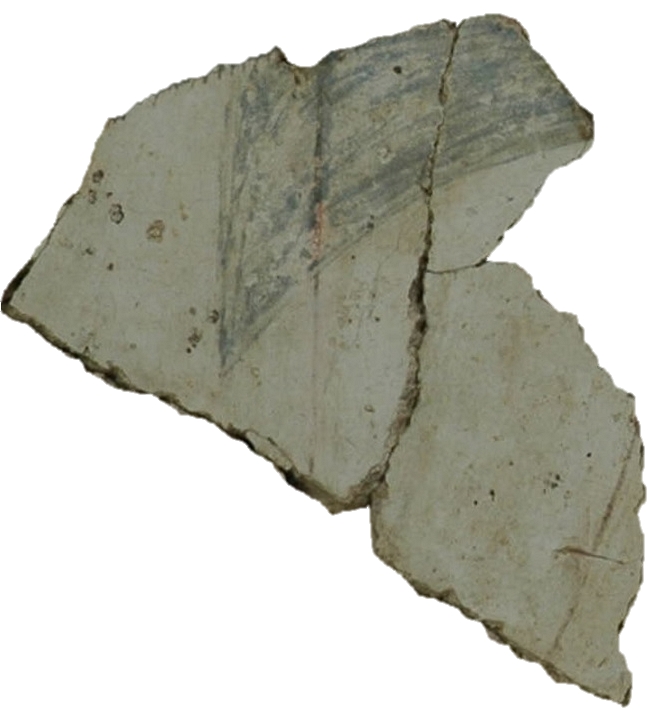 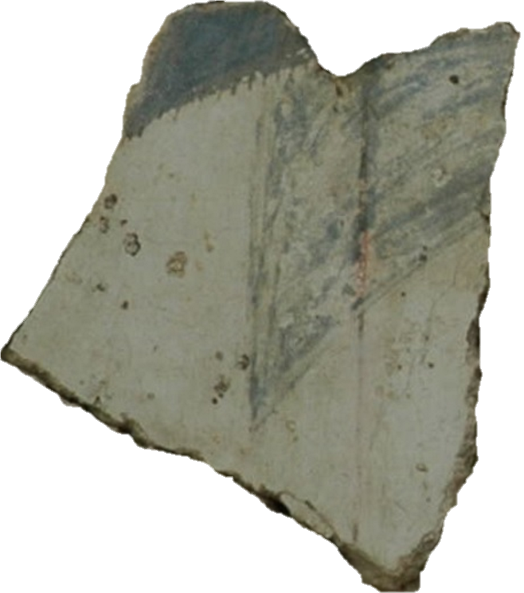 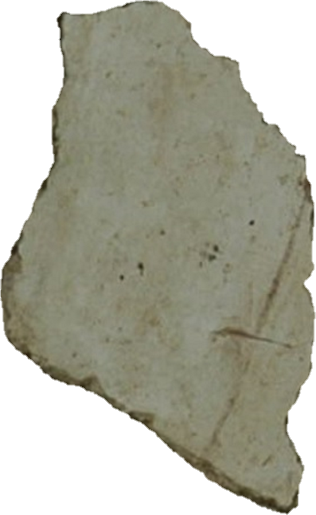 [Speaker Notes: Btw, these three pieces come from a Theran Wall Painting in Greece,  which consists of 4000 pieces. To solve the problem at this level, we need many more such reasonings.]
Matching through intermediate objects --- map propagation
Blended intrinsic maps
 [Kim et al. 11]
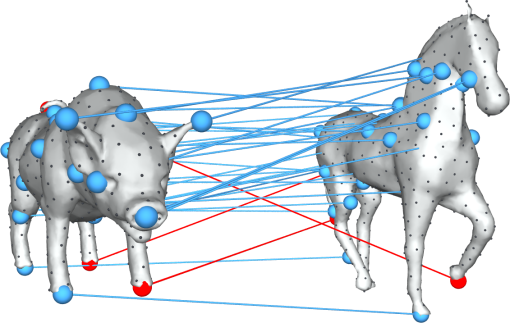 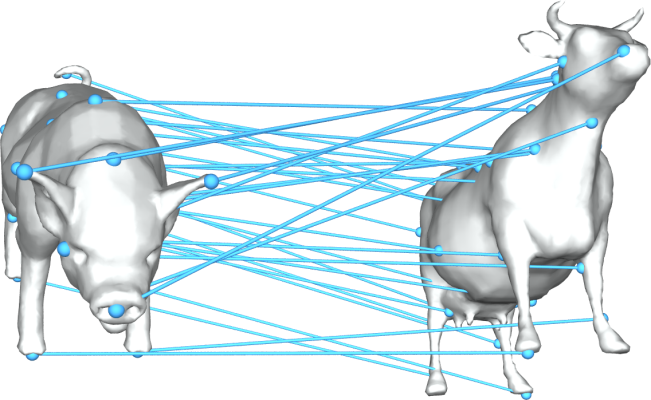 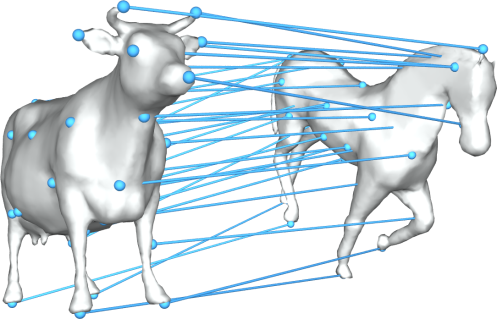 Intermediate
 object
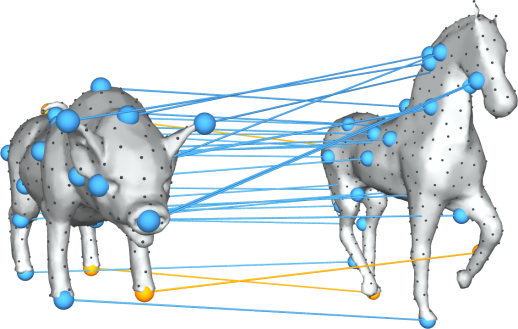 Composite
[Speaker Notes: Let me explain the idea from a slightly different perspective. Here we build the map from a pig object to a horse object, and the state-of-the-art pairwise matching method returns some bad correspondences. Instead of improving the matching method, we can leverage data to improve the correspondences. Specifically, when inserting a cow model, whose shape lie in between the pig and the horse. In this case, the pair-wise shape matcher generates two better maps. We can compose them to derive a much better map between the cow model and the horse model.]
Multi-lingual translation
[Johnson et al. 16]
Korean
Sparse 
paired data
Portuguese
Rich 
paired data
Rich 
paired data
English
Agenda
09:00 am – 09:15 am: Introduction (Qixing Huang)
09:15 am – 10:15 am: Correspondences and transformations (Xiaowei Zhou)
10:15 am – 10:45 am: Unsupervised object/part discovery (Qixing Huang)
10:45 am – 11:00 am: Break
11:00 am – 11:50 am: Cross-domain mapping (Junyan Zhu)
11:50 am – 12:25 pm: Theoretical aspects (Qixing Huang)
12:25 pm – 12:30 pm: Concluding remarks (All Together)